How Species Form
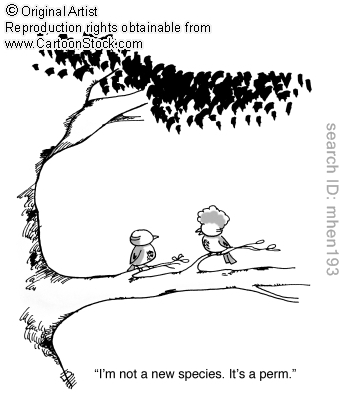 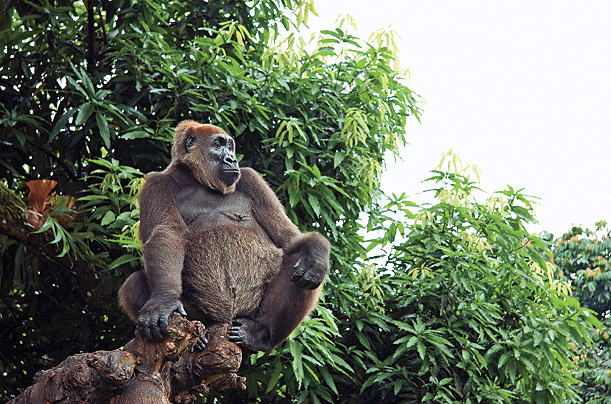 Species
Individuals that can interbreed and produce a group of viable offspring
Can be reproductively isolated from other species
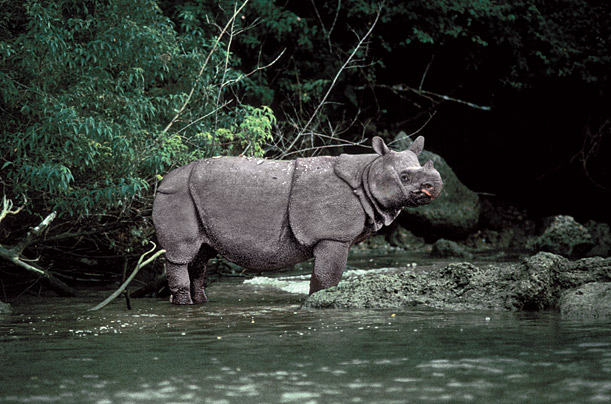 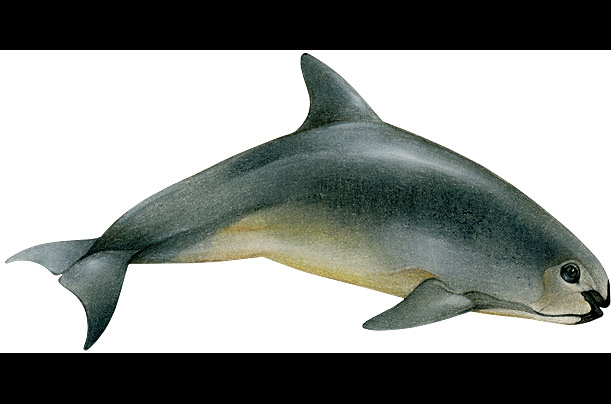 Forming a New Species
Speciation  2 pathways
Transformation  Accumulated changes in a population over time
Divergence  One or more species arise from a parent species that continues to exist
Both are a result of natural selection
Divergence leads to greater biodiversity
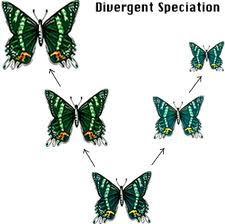 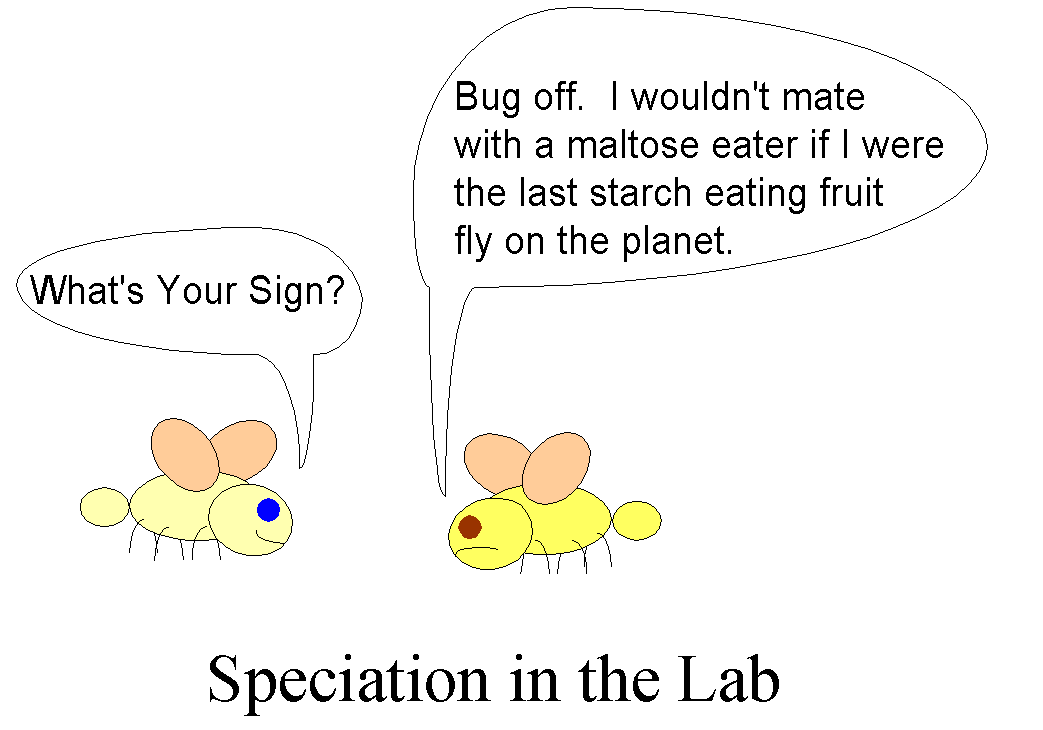 Keeping Populations Separate
Interbreeding of populations must be prevented for speciation to occur
Geographical Barriers
Keep populations physically separated
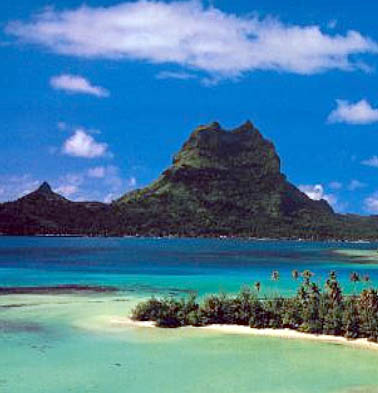 [Speaker Notes: Geographical barriers may not be permanent, but must exist long enough for speciation to occur.  If the barrier is later removed, the new species will be unable to produce viable offspring with the old species.]
Keeping Populations Separate
Biological Barriers
Behavior (courtship songs of birds)
Pheromones (chemical signals)
Different habitats
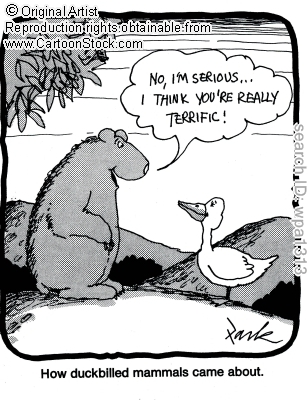 Speciation
When species become reproductively isolated, speciation has occurred
Eg.) Cichlids in Lake Victoria, Africa
Offspring radiate out from parents, or stay in same geographical area and utilize different resources
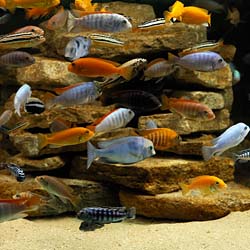 [Speaker Notes: Offspring of cichlids in Lake Victoria began to use different resources (feed on different prey) which led to the development of different characteristics over a long period of time.  Their anatomy varied to enable them to eat different types of prey (leaves, fish, algae, snails, zooplankton, etc).
By radiating out from parents, this helped speciation to occur as the lake dried up, isolating the different groups of fish and permitting speciation to occur at a faster rate.  Eventually the lake levels rose again, and all fish were in the same lake once more.]
Adaptive Radiation
The diversification of a common ancestral species into a variety of species, all of which are differently adapted
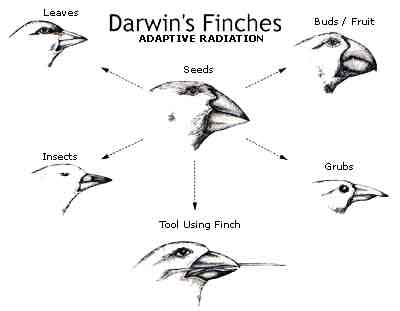 The Pace of Evolution
Gradualism
Change occurs steadily in a linear fashion
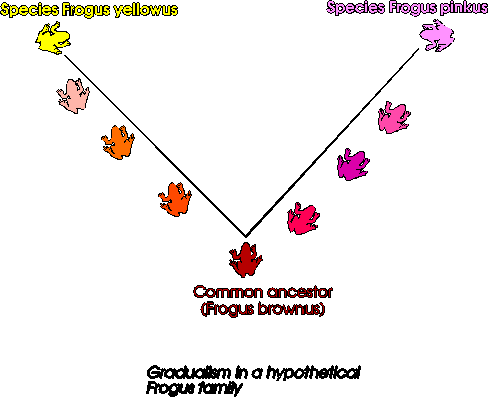 [Speaker Notes: Fossil record  species seem to appear suddenly and disappear just as quickly.  However, not all species have left fossils, nor have we found all fossils.]
The Pace of Evolution
Punctuated Equilibrium
Long periods of equilibrium where there is little change, punctuated by periods of speciation
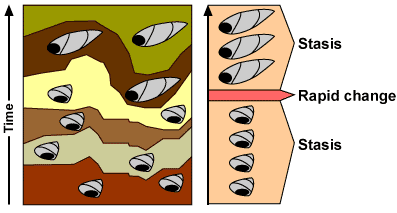 Punctuated Equilibrium vs Gradualism
Evolution by Natural Selection:Summary
Life forms have developed from ancestral species
All living things are related to one another by varying degrees through common descent
All living things share a common ancestor
Mechanism for evolution involves random heritable genetic mutations.  Successful mutations increase in the population and begin to change the population as a whole
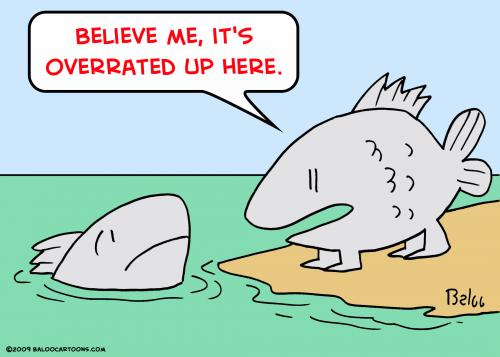 [Speaker Notes: Assignment: pg 144, Q#1,4,8,9,11,16]